Halal Credit for Value Creation: to Inhibit or to Foster?
Kassim Hussein
Outline
Rationale: Whither debt?
Conceptulization
Value Creation 4p’s
Halal jouney to Wealth Creation
Case for Value Creation Through debt – Maqaasid Shari’ah
Caveats for taking debt: Why worry about debt
Risk in debt: Essential Risk, Forbidden Risk and Risk to be Avoided.
Rationale’
Halal credit business in Financial Institutions as  business a complex phenomena baffling many people even among scholars.
Recently, some Imam’s made a rejoinder to my presentation on the need for Muslims to create wealth by getting loans from IFI’S 
Previously, when explaining Gharar in risks management, the measure for excessiveness brough in the need to reinforce the concepts 
The goal of halal goods and services has been an issue for many people because of differences among scholars on the nature or characteristic of goods or services
Conceptualization
Halal is what is permissible as opposed to haram …..  what is forbidden

Value creation covers:  values in (4p’s): profit, product, people and planet 

Wealth creation 

Maqaasid Shari’ah and Hukmu Takliif
Value Creation 4 p’s explained
Profit – a halal value creation tends to get a a halal business transactions (at the right product, right time and right place; operations costs), equity to customer,  loyalty, resources and capabilities.

Product or service – a halal value creation by offering a halal product or service of quality without Riba. It is  offered right measurement, dedication, honesty, timeliness and discipline.

People – a halal value through respecting employees who have commitment, job satisfaction and are paid fairly and within time.

Planet – a halal value creation promotes  human well-being, safety and green environment. e.g. 3R (reduce, reuse and recycle to protect environment.
Halal Value Creation - Journey Wealth
Wealth
Value creation through debt:  Maqaasid al Shari’ah Consideration
Islam considers ‘wealth’ as a necessary and important ingredient for the satisfaction of essential needs. Jurists have identified four other dimensions of deprivations that need to be addressed to ensure true well-being. 
Bottom-line = Value creation
Maqaasid al Shari’ah Consideration
These five considerations of well-being are together known as the Maqasid (Objectives) of Islamic ethics and law. They are: faith, life, intellect, posterity and wealth (value creation). 

The first identification of the five categories given above; i.e. faith (deen), life (nafs), intellect (a’qli) posterity (nasl) and wealth (mal), as the essential Maqasid (necessities) can be traced to Imam Abu Hamid al-Ghazali
Case for credit : Maqaasid Al Shari’ah – Masaalih Consideration
Less
IMPOTATANT
More
Sharia about value and wealth creation
Surah 4 An-Nisa, Ayat 29-29
يٰۤـاَيُّهَا الَّذِيۡنَ اٰمَنُوۡا لَا تَاۡكُلُوۡۤا اَمۡوَالَـكُمۡ بَيۡنَكُمۡ بِالۡبَاطِلِ اِلَّاۤ اَنۡ تَكُوۡنَ تِجَارَةً عَنۡ تَرَاضٍ مِّنۡكُمۡ​ وَلَا تَقۡتُلُوۡۤا اَنۡـفُسَكُمۡ​ؕ اِنَّ اللّٰهَ كَانَ بِكُمۡ رَحِيۡمًا‏ ﴿4:29﴾
(4:29)  Believers! Do not devour one another's possessions wrongfully; rather than that, let there be trading by mutual consent.50 You shall not kill yourselves.51 Surely Allah is ever Compassionate to you.52
The objective of Islamic wealth management is economic justice through equitable distribution of wealth.
This by no means restricts private ownership and entrepreneurship but a wider circulation of wealth (Qur'an 59: 7) and invested in socially beneficial economic activity 

Qur'an, 62:10
فَاِذَا قُضِيَتِ الصَّلٰوةُ فَانْتَشِرُوۡا فِى الۡاَرۡضِ وَابۡتَغُوۡا مِنۡ فَضۡلِ اللّٰهِ وَاذۡكُرُوا اللّٰهَ كَثِيۡرًا لَّعَلَّكُمۡ تُفۡلِحُوۡنَ‏ 

When value is crated or wealth is created: 
Ability to give zakat: which mandatory  annual distribution of wealth.
Ability to give Sadaqah, going for hajj etc
Qur’an (73:20). اِنَّ رَبَّكَ يَعۡلَمُ اَنَّكَ تَقُوۡمُ اَدۡنىٰ مِنۡ ثُلُثَىِ الَّيۡلِ وَ نِصۡفَهٗ وَثُلُثَهٗ وَطَآئِفَةٌ مِّنَ الَّذِيۡنَ مَعَكَ​ؕ وَاللّٰهُ يُقَدِّرُ الَّيۡلَ وَالنَّهَارَ​ؕ عَلِمَ اَنۡ لَّنۡ تُحۡصُوۡهُ فَتَابَ عَلَيۡكُمۡ​ فَاقۡرَءُوۡا مَا تَيَسَّرَ مِنَ الۡقُرۡاٰنِ​ؕ عَلِمَ اَنۡ سَيَكُوۡنُ مِنۡكُمۡ مَّرۡضٰى​ۙ وَاٰخَرُوۡنَ يَضۡرِبُوۡنَ فِى الۡاَرۡضِ يَبۡتَغُوۡنَ مِنۡ فَضۡلِ اللّٰهِ​ۙ وَاٰخَرُوۡنَ يُقَاتِلُوۡنَ فِىۡ سَبِيۡلِ اللّٰهِ ۖ فَاقۡرَءُوۡا مَا تَيَسَّرَ مِنۡهُ​ ۙ وَاَقِيۡمُوا الصَّلٰوةَ وَاٰتُوا الزَّكٰوةَ وَاَقۡرِضُوا اللّٰهَ قَرۡضًا حَسَنًا​ ؕ وَمَا تُقَدِّمُوۡا لِاَنۡفُسِكُمۡ مِّنۡ خَيۡرٍ تَجِدُوۡهُ عِنۡدَ اللّٰهِ هُوَ خَيۡرًا وَّاَعۡظَمَ اَجۡرًا​ ؕ وَاسۡتَغۡفِرُوا اللّٰهَ ​ؕ اِنَّ اللّٰهَ غَفُوۡرٌ رَّحِيۡمٌ‏ ﴿

(O Prophet),18 your Lord knows that you sometimes stand up in Prayer nearly two-thirds of the night, and sometimes half or one-third of it, 19 and so does a party of those with you;20 Allah measures the night and the day. He knows that you cannot keep an accurate count of it, so He has shown mercy to you. So now recite as much of the Qur'an as you can.21 He knows that there are among you those who are sick and others who are journeying in the land in quest of Allah's bounty,22 and still others who are fighting in the cause of Allah.23 So recite as much of the Qur'an as you easily can, and establish Prayer, and pay Zakah,24 and give Allah a goodly loan.25 Whatever good you send forth for yourselves, you shall find it with Allah. That is better and its reward is greater.26 And ask for Allah's forgiveness; surely He is Most Forgiving, Most Compassionate.
Case for Creating Value Through Debt
To be Reliable in depositing, borrowing and in carrying out other banking and non transactions is a hallmark of long-term relationship with one creditors.

Believing in you as an individual or a company with a reputation of a credible person or company: Character 

Your cash inflow should also be clean (halal)
Case for creating value through debt
Sayyidina Anas bin Malik related that the Prophet stated: ‘During the journey of Miiraj, I saw on the door of Jannah, its written: 
‘The one who gives charity is rewarded tenfold. The one who gives a loan is rewarded 18 fold.’ I asked Jibril  AS: ‘Why does the one who gives a loan get rewarded more?’ 

Jibril AS replied, ‘The one who gets charity (usually posses a small amount already) and the one who seeks a loan only does so when he is in dire necessity.’ (Sunan Ibn Majah, P175).
Case for Creating Value Through Debt
The individual who fulfils the need of his Muslim brother, Allah will fulfil his need. That individual who removes a difficulty from his Muslim brother, Allah will remove his difficulty on the Day of Judgement.’ (Sunan Abu Dawood vol 2, p314)
Case for Creating Value Through Debt
Sayyidina Abu Hurairah related that the Prophet SAW stated: 
‘The person who takes wealth from people with the intention of repaying it, Allah will assist him in the repayment of that loan. The person who takes wealth from people with the intention of squandering it, Allah will cause him destruction.’ 
(Sahih Bukhari, Musnad Ahmed, vol 3, p285)
Case for Creating Value Through debt: ‘Hukmu Taklif
Caveat: on Debt
The Prophet stated: ‘The individual who has the means to repay a loan but does not do so, this is oppression.’ (Sahih Bukhari, vol 1, p323) 
Sayyidina Abu Hurairah related that the Prophet stated:
 ‘The believer’s soul is withheld until the repayment of his debt’. (Musnad Ahmad, vol 3, p442) 
Shaykh Ahmed Abdul Rahman al Banaa االله رحمه  has explained in regards to the above ‘This implicates that the soul does not reach Heaven until the appointed debt is repaid.’ (Al Fathul Rabbani, vol 15, p91)
Shari’ah Caveat:  Pay the debt exteded to you because…. The lender has fullfiled his duty, he has not betryed you !!!
د ثَنَا مُحَمَّدُ بْنُ الْعَلاَءِ، وَأَحْمَدُ بْنُ إِبْرَاهِيمَ، قَالاَ حَدَّثَنَا طَلْقُ بْنُ غَنَّامٍ، عَنْ ﷺ)( شَرِيكٍ، - قَالَ ابْنُ الْعَلاَءِ وَقَيْسٍ - عَنْ أَبِي حُصَيْنٍ، عَنْ أَبِي صَالِحٍ، عَنْ أَبِي هُرَيْرَةَ، قَالَ قَالَ رَسُولُ اللَّهِ صلى الله عليه وسلم ‏ "‏ أَدِّ الأَمَانَةَ إِلَى مَنِ ائْتَمَنَكَ وَلاَ تَخُنْ مَنْ خَانَكَ ‏"
The Prophet ﷺ) ) said: Pay the deposit to him who deposited it with you, and do not betray him who did not betrayed you
Shari’ah Caveat: Document Your Debt Properly
SURAT L- BAQARAH AYAT 282 IN English
“O ye who believe! When ye deal with each other, in transactions involving future obligations in a fixed period of time, reduce them to writing Let a scribe write down faithfully as between the parties: let not the scribe refuse to write: as Allah Has taught him, so let him write. Let him who incurs the liability dictate, but let him fear His Lord Allah, and not diminish aught of what he owes. If they party liable is mentally deficient, or weak, or unable Himself to dictate, Let his guardian dictate faithfully, and get two witnesses, out of your own men, and if there are not two men, then a man and two women, such as ye choose, for witnesses, so that if one of them errs, the other can remind her. The witnesses should not refuse when they are called on (For evidence). Disdain not to reduce to writing (your contract) for a future period, whether it be small or big: it is juster in the sight of Allah, More suitable as evidence, and more convenient to prevent doubts among yourselves but if it be a transaction which ye carry out on the spot among yourselves, there is no blame on you if ye reduce it not to writing. But take witness whenever ye make a commercial contract; and let neither scribe nor witness suffer harm. If ye do (such harm), it would be wickedness in you. So fear Allah; For it is Good that teaches you. And Allah is well acquainted with all things. If ye are on a journey, and cannot find a scribe, a pledge with possession (may serve the purpose). And if one of you deposits a thing on trust with another, let the trustee (faithfully) discharge his trust, and let him Fear his Lord conceal not evidence; for whoever conceals it, – his heart is tainted with sin. And Allah knoweth all that ye do.” https://quranaudio.myislam.org/alafasy/mp3/00200282.mp3
Shuurah on Debt
Allah SWT has stated in the Qur’an:

 ‘And if the debtor is in a difficult situation, then grant him time until it is easy for him to repay, but if you remit it by way of charity, that is better for you if you did but know.’  (s2, v280)
Case for Debt
the Qur’an encourages Muslims to loan money to each other and Allah promises the loaner many good rewards as mentioned in 2:245:
Why Worry About Debt
The Prophet (peace be upon him and his family) said: O Allah I seek refuge with You from unbelief (Kufr) and being in debt, he was asked that did you pronounce debt in the same level of Kufr? He said: yes.
THE PROPHET’S STRONG CAUTION
Also in another hadith he defines debt as sorrow of night and disgrace of day. In another hadith he avoids Muslim from asking money without the need
Remember
"… Verily never will Allah change the condition of a people until they change it themselves." (Ar Ra’d: 11)
The Essential Risk
In debt there is business risk which is necessary and must be undertaken to reap the associated reward or profit. 

A Islamic modern scholar  Ibn Taymiyyah says: “Risk falls into two categories commercial risk, where one would buy a commodity in order to sell it for profit, and rely on Allah for that. This risk is necessary for merchants, and although one might occasionally lose, but this is the nature of commerce.
The Essential Risk
The other type of risk is that of gambling, which implies eating wealth for nothing (بالباطل المال اكل .( This is what Allah and His Messenger (p.b.u.h.) prohibited”  (Ibn Taymiyyah, 1996)
Two sharia maxims are associating returns to essential risks form the basis of Islamic economic transactions.
 The first maxim states الغنم بالغرم entitlement to profit is accompanied by responsibility for attendant expenses and possible loss” (Tyser, Demetriades, & Effendi, 2000).
The Essential Risk
This maxim attaches the ‘entitlement of gain’ to the ‘responsibility of loss’. 
For instance, in a sale contract, before selling the commodity the owner has to bear all types of risks associated with the commodity. This risk will be transferred to the buyer when he will possess the commodity in the form of complete ownership. One of the basic requirements of a sale contract is transfer of complete ownership (milkiyyah tammah), which cannot be acquired without transferring risks and liabilities.
 Any condition that effects the transfer of risks and responsibilities will result in the contract becoming unlawful. Furthermore, the aforesaid maxim is usually used to propose the preference for profit-and-loss-sharing (PLS) financing instruments like musharakah and mudarabah (International Shariah Research Academy for Islamic Finance, 2012).
The Essential Risk
The second maxim is derived from the Prophetic saying “بالضمان الخراج]”  “Entitlement to profit is dependent on responsibility [for attendant expenses and possible loss and defects]” (Tyser, Demetriades, & Effendi, 2000). 

The maxim asserts that the party enjoying the full benefit of an asset should bear the risks of ownership of that asset. However, linking returns to risks of ownership does not necessarily relates to PLS contracts. The principle points out the risks related to ownership associated with sale and leasing transactions.
The Essential Risk
For instance, the implication for a sale-based transaction is that the seller must bear all the risks associated with the object of the sale while concluding the contract and in a leasing contract, the lessor should be responsible for the asset leased out during the time of contract.
Forbidden Risk
The second type of risk is the prohibited risk in the form of excessive gharar. 

Gharar is usually translated as uncertainty, risk or hazard, but it also implies ignorance, gambling, cheating and fraud (Al-Suwailem, 2006).
 
Generally, gharar relates to the ambiguity and/or ignorance of either in the terms of the contract or in the object of the contract. Thus, a sale can be void due to gharar, due to risks of existence and taking possession of the object of sale on one hand, and uncertainty of the quantity, quality, price and time of payment on the other (Dusuki & Mokhtar, 2010).
Where Gharar May Occur
Risk or uncertainty associated with time of payment ) غررفي الأجل –    for instance, unconfirmed date of payment in the case of a deferred sale (Al-Kasani, 2003). 
Risk or Uncertainty associated with existence of commodity غررفي  الوجود – for instance, trading of an item that does not exist (Al-Kasani, 2003).
Risk or Uncertainty associated with quality of commodity ) غرر في الصفقة –for instance, ambiguity happens in the specifications and features of the goods (Al-Sarakhsi, 1993). 
Risk or Uncertainty associated with quantity of commodity غرر في المقدار–for instance, selling something without specifying the price or quantity of the goods (Ibn Abidin, 1992). 
Uncertainty associated with possession of commodity ) غرر في الحصول– for instance, trading of birds in the sky or fish in the sea (Ibn Muflih, 1997).
Basis of  Forbidding is prohibition - examples
Prohibition of interest  or usury (RIBA) - Earnings must be based on profit and loss sharing. In its purest form, it is equity related 

Prohibition of activities with elements of Gharar (uncertainty): excessive speculation is prohibited. 

 Prohibition to invest in certain sectors (haram items) such as alcohol, gambling, weapons/defence, adult entertainment, pig related industry and conventional financial services
Tolerable Risk to be Avoided
The final type of risk identified is the permissible risk that does not fall in the above two categories. 

It includes the types of risk that are inevitable, insignificant and unintentional. Exposing to excessive risk not only hurdles investment but also deters economic growth, which might be against the Maqasid al-Shari’ah. 

Examples of these risks can be operational risks, liquidity risks, credit risk (Al-Suwailem, 2006).

 Based on the above discussion, it is permissible from Shari’ah perspective to manage or minimise tolerable risk through a hedging strategy.
Tolerable Risk to be Avoided
According to Hassan (2009) an Islamic hedging approach toward risk management must fulfil the following conditions:
 The strategy adopted to manage tolerable risk must not contravene with Shari’ah principle of ‘Al-ghunum bil Ghurum’.
Tolerable Risk to be avoided
الضرر يزال
The approach must be free from the elements of excessive gharar.

 The underlying contract must be based on Shari’ah principles. Al-Suwailem (2006) adds one important condition that an Islamic hedging instrument must be free of zero-sum game features, where the net change of a wealth or benefit is equal to zero. In other words it is not allowed from Shari’ah perspective to use hedging tool in a financial transaction
Hedging ThroughTakaful
Prophet Muhammad (saw) once asked a Bedouin who had left his camel untied, "Why do you not tie your camel?" The Bedouin answered, "I leave it to the will of Allah. The Prophet (saw) then said, "Tie up your camel first then put your trust in Allah (SWT). 

So, consider to cover your exposure with Takaful, as  risk from individuals or organizations is spread or shared with other individuals or organizations that have a relatively homogenous pattern in halal arrangement. Individuals or organizations that participate in the scheme will make a contribution to the Takaful fund. In the event a risk materializes, they will receive proceeds of Takaful funds in order to recover from their loss.
Concluding Remarks: To Inhibit or to Foster Debt for Value Creation?
Islam wants Muslims to enjoy the bounties of Allah, to create value. Allah orders people to go out there… in the land and create value and be wealthy

Allah SWT orders to transact or trade with fairness on halal goods and should refrain what is forbidden.

Allah SWT has put several conditions governing trade, work and crating value and wealth.

To document agreements to honour them and have witnesses.
Concluding remarks: To Inhibit or to Foster Debt for Value Creation?
Those who create value through debt, Allah SWT will help them to repay it . Those who refuse to honour the debt he will punish them. 
In case of default due to hardship, debtor be given grace period or if the debt forfetied, it is even better for them. 
Now one can hedge through takaful.
Those who give debt will reward them 18 times
Allah will not change the conditions of poverty as it is within their means to fight and overcome it.
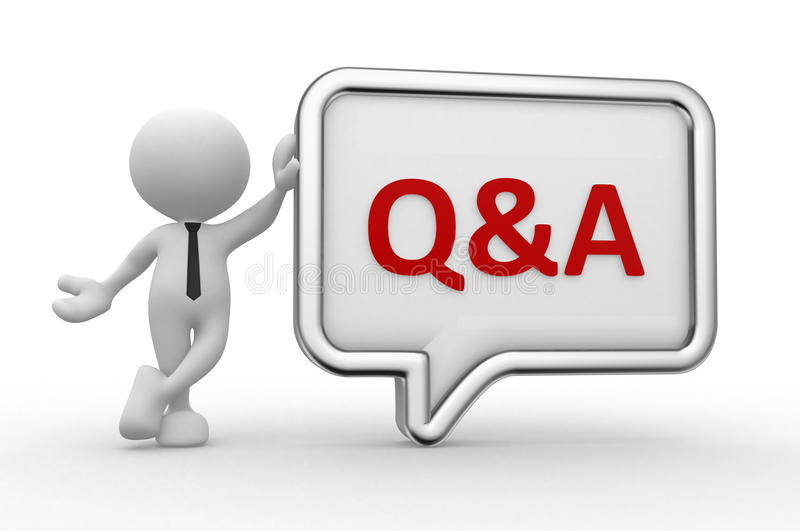 Thank You